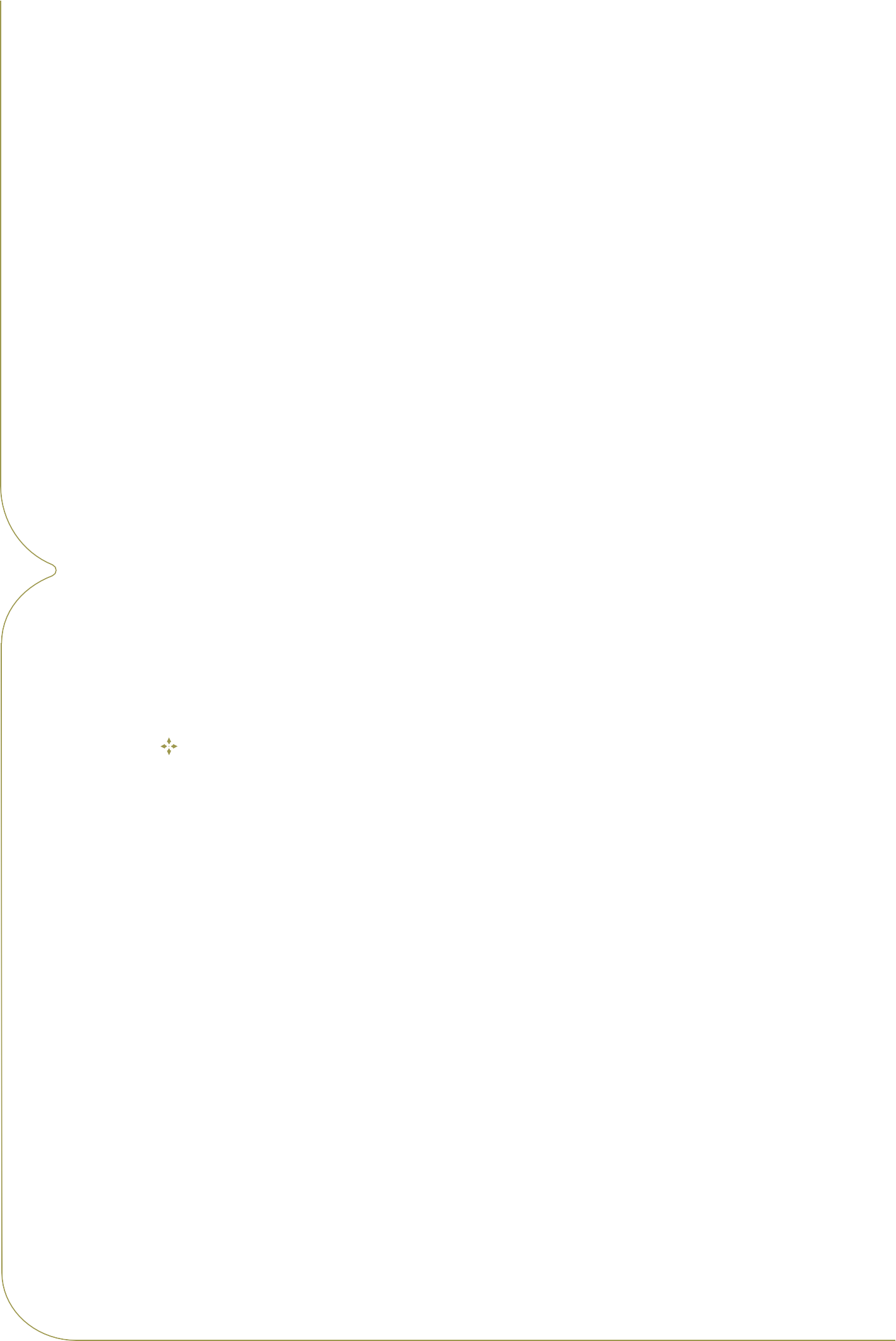 Relatório
de Fundos
Kapitalo
Kapitalo K10 FIC Multimercado
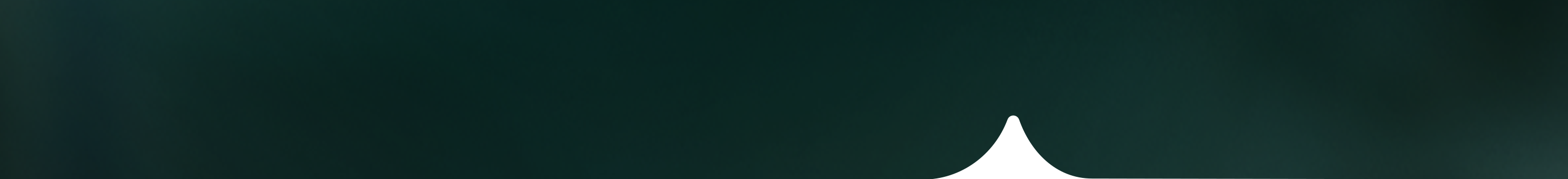 Avaliação Kapitalo K10
Kapitalo K10 FIC Multimercado
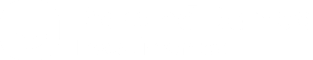 Resumo e Opinião do Analista
Além disso, o Fundo possui uma estrutura de resgate de D+30 dias corridos, o que reforça seu foco em uma visão de longo prazo, dando flexibilidade para ajustes estratégicos sem pressões de curto prazo. A taxa de administração é de 2,0% ao ano, com uma taxa de performance de 20% sobre o que exceder o CDI, é praticada por praticamente toda a indústria de fundos multimercado.
O Kapitalo K10 FIC Multimercado é um fundo com uma estratégia macro global bem estruturada, que busca explorar oportunidades em mercados como ações, juros, moedas e commodities, no Brasil e no exterior. Com um histórico de superar o CDI em diversas janelas temporais, o fundo se destaca como uma opção atrativa para investidores que buscam diversificação em classes de ativos, com volatilidade controlada entre 8% e 10% ao ano.

Um ponto que também merece destaque é a abordagem flexível do Fundo, que permite uma ampla diversificação geográfica e de ativos, sem compromisso com concentrações específicas. A gestão é feita por um time qualificado (Macro Global de Trading), liderado por um gestor com papel semelhante ao de um Chief Investment Officer (CIO).

A flexibilidade do fundo também é evidente nas suas posições mais recentes, conforme destacado na última carta mensal. A equipe de gestão manteve posições vendidas em moedas como o remimbi chinês e o franco suíço, além de apostas compradas no real brasileiro e no peso mexicano. No mercado de commodities, o Fundo reforçou sua capacidade de ajustar suas posições, como visto na adição de uma posição vendida no petróleo.
O Kapitalo K10 é um fundo multimercado global que combina diversificação e flexibilidade para superar o CDI, com estratégias ativas em moedas, commodities, juros e ações.
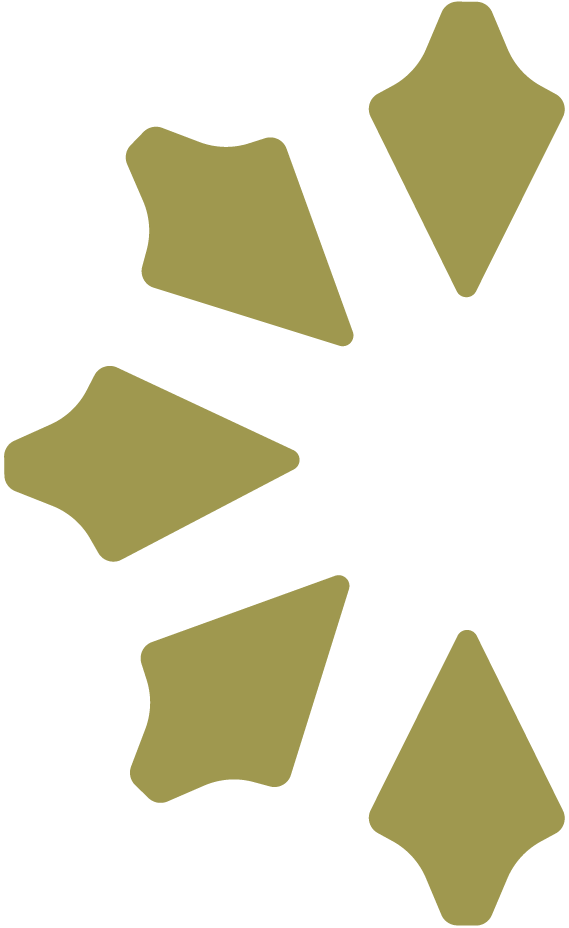 Portanto, o Kapitalo K10 se posiciona como uma boa opção para investidores que desejam exposição global, diversificação e uma gestão ativa, suportada por uma sólida estratégia macro. A combinação de uma equipe de gestão experiente e um desempenho robusto desde seu lançamento em 2018 fazem do K10 uma boa escolha para aqueles que buscam superar o CDI com volatilidade controlada e diversificação.
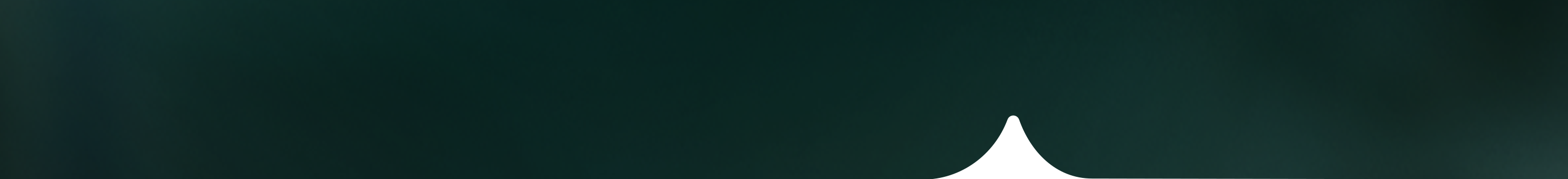 Avaliação Kapitalo K10
Kapitalo K10 FIC Multimercado
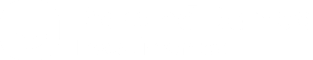 Gestão
O Kapitalo K10 FIC Multimercado é gerido por uma equipe qualificada, que combina experiência e especialização em diversas classes de ativos. A Kapitalo é conhecida por sua estrutura descentralizada e por adotar uma abordagem diferenciada no mercado. A gestora organiza sua operação a partir de 13 times independentes, sendo o K10 gerido pelo time “macro global de trading”. Cada equipe é composta por profissionais experientes e focados em diferentes áreas, como ações, commodities, juros e moedas, e têm a auto- nomia de operar como se fossem gestoras independentes dentro da Kapitalo.
O time responsável pelo fundo K10 é liderado por Bruno Cordeiro, Sócio Diretor e gestor do fundo K10 e responsável pelo Book Macro/ Commodities do Kappa e do Zeta desde 2017. Com uma formação relevante, incluindo um mestrado em Finanças e Economia pela Lon- don School of Economics, o gestor traz experiência na área de trading de commodities, tendo passado por instituições como o Banco BBM e o Banco BTG Pactual. Sua atuação é focada em estratégias macro e commodities, com um olhar global que permite ao fundo se beneficiar de movimentos tanto no mercado doméstico quanto no internacional.
Outro membro chave da equipe é Tomer Chor, que iniciou sua carreira na Vinci Partners e passou a integrar a Kapitalo em 2017. A gestão do K10 também conta com Marcos Lopez, que traz uma formação técnica, incluindo a certificação CFA e uma experiência sólida no setor financeiro, com passagens por instituições como o BNDES e o Santander. Sua especialização em renda fixa e análise de risco complementa as estratégias do fundo.
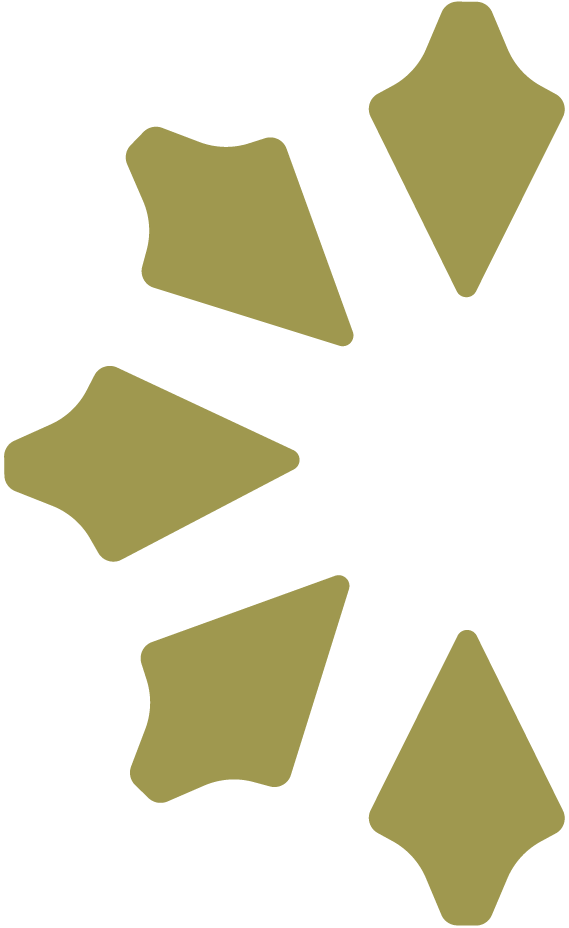 A gestão do Kapitalo K10 é conduzida por uma equipe experiente, com estrutura descentralizada e foco em estratégias globais diversificadas.
Para garantir uma governança eficiente, a Kapitalo opera com quatro comitês dedicados a diferentes aspectos da operação. O comitê de risco define cenários de estresse e limites de crédito de contraparte, enquanto o comitê de compliance garante que as políticas regulatórias sejam seguidas à risca. Além disso, o comitê de avaliação monitora o desempenho dos times de gestão e define
a remuneração com base em aderência aos valores da empresa, e o comitê de alocação de capital realiza ajustes de risco baseados no desempenho passado e na correlação entre diferentes divisões da gestora.
Essa estrutura de gestão descentralizada permite ao fundo K10 operar com agilidade em um ambiente global complexo, mantendo um foco claro na diversificação e na captura de oportunidades em diferentes mercados. A expertise da equipe, aliada à governança da Kapitalo, faz com que o fundo esteja bem posi- cionado para entregar resultados consistentes, mesmo em cenários de maior volatilidade.
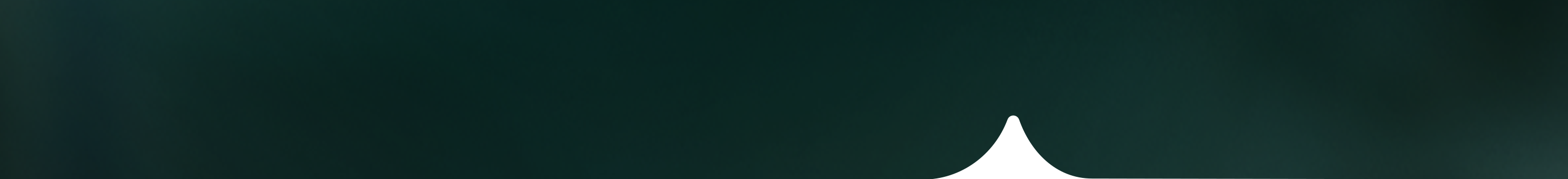 Avaliação Kapitalo K10
Kapitalo K10 FIC Multimercado
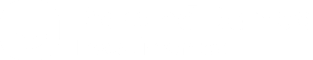 Conhecendo o Fundo
O Kapitalo K10 multimercado global, focado em estratégias macroeconômicas, com o objetivo de superar o CDI no longo prazo. O fundo, que teve seu início em maio de 2018, aplica em uma ampla gama de ativos tanto no mercado doméstico quanto no internacional. Com um foco na diversificação e flexibilidade, o K10 opera principalmente nos mercados de ações, commodities, juros e moedas. A estratégia macro global de trading do fundo permite explorar oportunidades em diferentes regiões e setores, sem compromissos geográficos ou de concentração em ativos específicos.

O Fundo busca manter um nível de volatilidade anual entre 8% e 10%, proporcionando uma relação atrativa entre risco e retorno, mas em muitos períodos alcançou uma volatilidade ainda menor. As estratégias adotadas pelo K10 incluem alocação oportunística, investimentos fundamentados em análise rigorosa e uso de derivativos para proteger a carteira e maximizar os retornos.
A cota de resgate segue um prazo de D+30 dias corridos, com pagamento no dia útil subsequente à conversão das cotas. O patrimônio líquido atual do fundo é de R$ 3 bilhões, sendo que a estratégia total, incluindo o fundo Master, que o FIC (objeto deste relatório aplica) alcança R$ 9,4 bilhões. 
O fundo se destaca por sua abordagem abrangente, investindo em ativos no Brasil e no exterior. Com operações distribuídas entre diferentes mercados e regiões, o fundo busca capturar valor em cenários de volatilidade e mudanças macroeconômicas globais, o que lhe confere um caráter robusto e resiliente, mesmo em períodos de maior incerteza no mercado. São cerca de 15 pessoas atuando diretamente na gestão e análise do fundo, dentro da célula de Global Active Trading da Kapitalo.
Conforme demonstrado na seção posterior, o histórico do fundo é sólido, com um desempenho consistente acima do CDI em janelas de maior prazo, mantendo, ao mesmo tempo, uma volatilidade controlada e drawdowns limitados.
A carta de dezembro de 2024 do fundo Kapitalo K10 destacou um ano de performance consistente, com rentabilidade de 10,95%, ligeiramente acima de seu benchmark, que foi de 10,87%. A principal contribuição positiva veio do livro de Commodities, com operações em grãos e energia se sobressaindo. O Fundo adotou uma abordagem tática nos livros de Bolsa e Moedas, que também apresentaram resultados favoráveis. Por outro lado, o livro de Juros teve desempenho negativo devido a alocações em mercados internacionais ao longo do ano, tornando-se o principal detrator do retorno. A alocação diversificada e as estratégias de longo prazo continuam sendo pilares do Fundo.
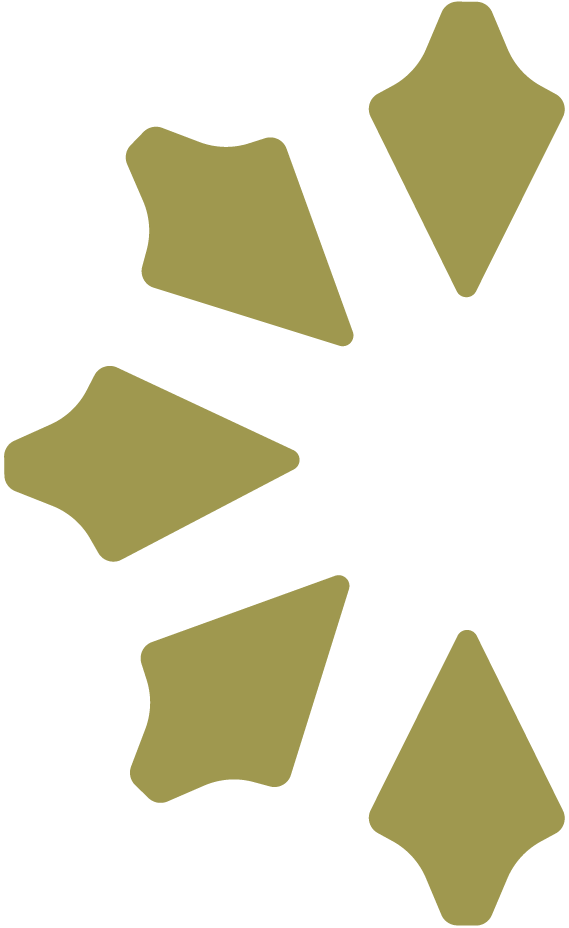 A flexibilidade do fundo também permite a utilização de estratégias de hedge, arbitragem e derivativos em diferentes mercados.
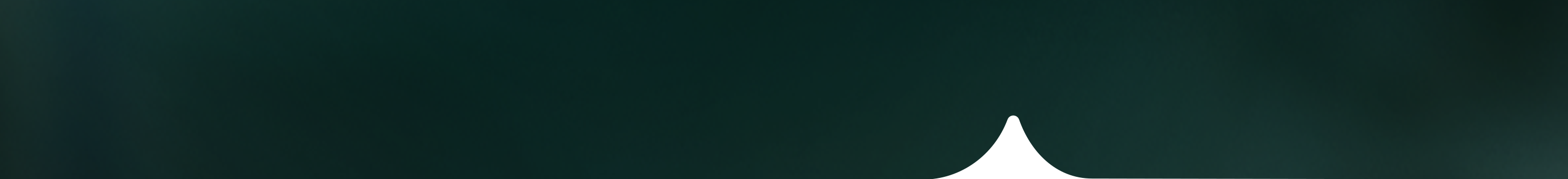 Avaliação Kapitalo K10
Kapitalo K10 FIC Multimercado
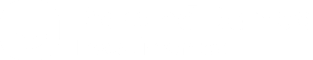 Conhecendo o Fundo pt2
No contexto macroeconômico, a gestão destaca um cenário global mais equilibrado em 2025, após o aperto monetário de 2022 e 2023. A inflação mostrou sinais de convergência para as metas, com Bancos Centrais iniciando a normalização das taxas de juros. Nos Estados Unidos, o crescimento econômico foi impulsionado por ganhos de produtividade e pela agenda de desregulamentação do novo governo. Já na Europa e China, o crescimento mais fraco deve ser mitigado por cortes de juros. O fundo permanece otimista com ativos norte-americanos, mantendo posições compradas em ações e no dólar, devido à flexibilidade monetária e aos benefícios da agenda republicana.

No cenário doméstico, o Brasil enfrenta desafios econômicos. A política fiscal expansionista pressiona a inflação, resultando em aumentos na taxa Selic, atualmente projetada em 16,5%. O cenário contribui para a deterioração macroeconômica, piora do endividamento público e aumento do risco de default. Apesar das incertezas, o fundo adota uma postura cautelosa em relação aos ativos brasileiros, com prêmios de risco considerados condizentes com as condições atuais. Entre as principais posições, o K10 manteve exposições compradas em mercados de ações e commodities, como ouro e trigo, enquanto reduziu em soja e alumínio. A abordagem diversificada e o controle rigoroso de risco permanecem no centro da estratégia do Fundo.
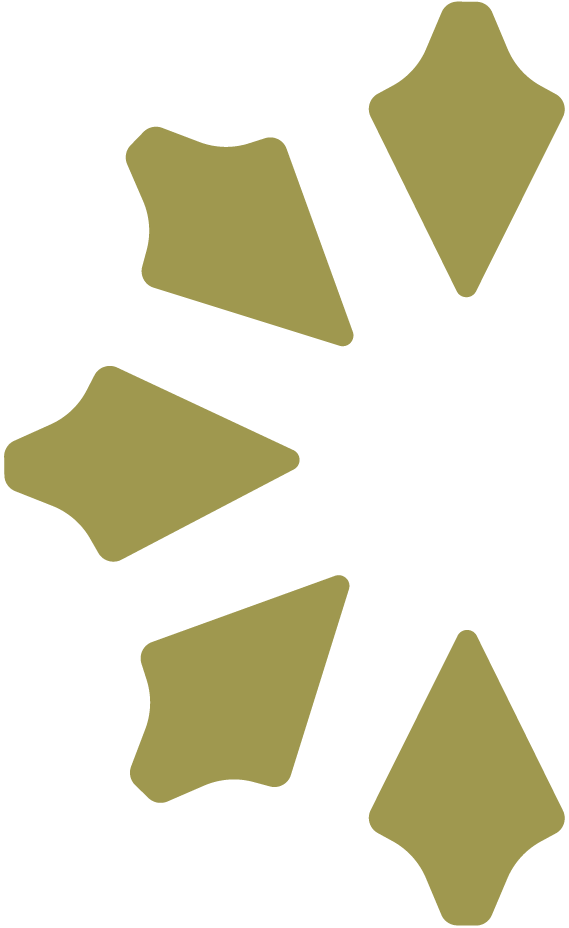 O fundo Kapitalo K10 teve um desempenho destacado em 2024, alcançando uma rentabilidade de 10,95%, acima do benchmark. As operações em grãos e energia foram as principais contribuintes positivas, enquanto as alocações internacionais em juros impactaram negativamente. Com uma abordagem diversificada e tática, o Fundo mantém perspectivas positivas para ativos norte-americanos e uma postura cautelosa em relação ao Brasil, priorizando controle de risco e estratégia de longo prazo.
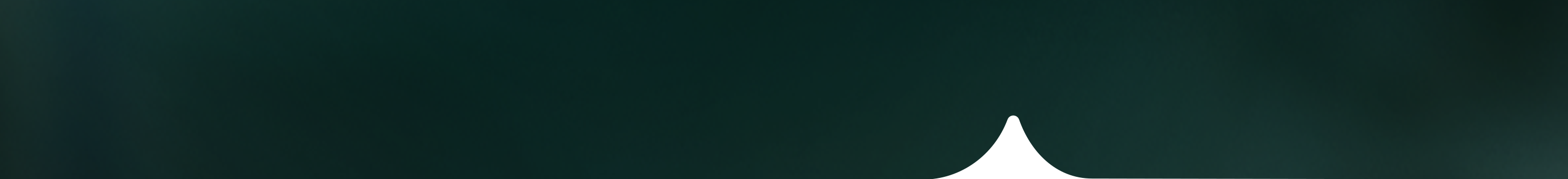 Avaliação Kapitalo K10
Kapitalo K10 FIC Multimercado
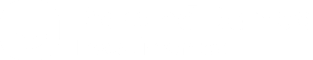 Rentabilidade desde o início. Fonte: Quantum. Elaborado por Hub do Investidor.
Rentabilidade últimos 5 anos. Fonte: Quantum. Elaborado por Hub do Investidor.
Rentabilidade últimos 3 anos. Fonte: Quantum. Elaborado por Hub do Investidor.
Rentabilidade mensal. Fonte: Quantum. Elaborado por Hub do Investidor.
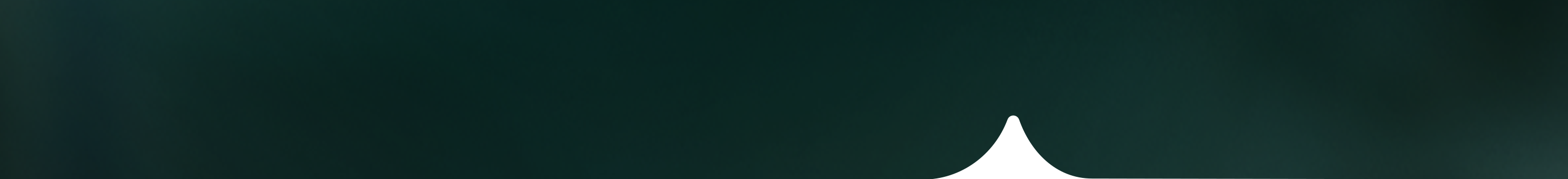 Avaliação Kapitalo K10
Kapitalo K10 FIC Multimercado
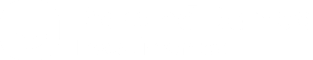 Volatilidade
Kapitalo K10 FIC FIM
Volatilidade do fundo. Fonte: Quantum. Elaborado por Hub do Investidor.
Drawdown
Kapitalo K10 FIC FIM
Drawdown do fundo. Fonte: Quantum. Adaptado por Hub do Investidor.
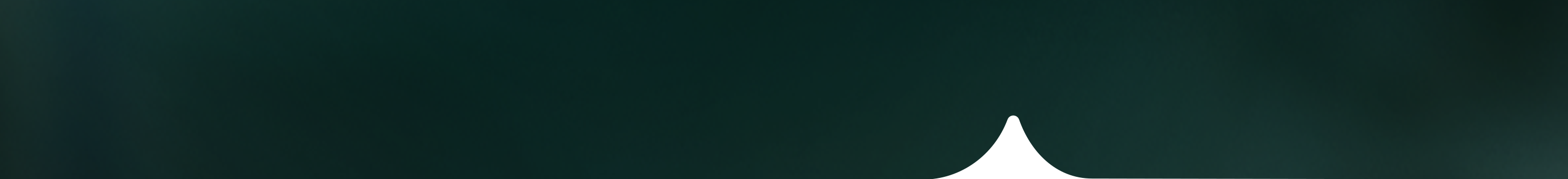 Avaliação Kapitalo K10
Kapitalo K10 FIC Multimercado
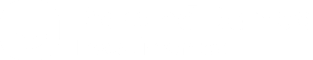 Conclusão
e 10% (apesar de, como mostrado no gráfico, em muitos períodos se manter abaixo disso), o que proporciona um equilíbrio interessante para os investidores que buscam retorno ajustado ao risco. Além disso, a estratégia global permite uma exposição diversificada, o que dilui os riscos associados a eventuais crises regionais ou setoriais.

O Kapitalo K10 é, portanto, uma excelente escolha para investidores que buscam exposição global e diversificação em várias classes de ativos através de um fundo multimercado. O histórico de performance positivo, combinado com uma gestão experiente e estratégias ajustadas ao cenário global, fazem deste fundo uma alternativa interessante para aqueles que desejam superar o CDI com um nível de volatilidade moderado.

Contudo, os investidores devem estar cientes de que, como qualquer fundo de renda variável, o desempenho pode variar, e por isso, reforçamos a necessidade de olharmos janelas de tempo mais longas para não ficarmos reféns de resultados de curto prazo, que podem ser bons ou ruins, mas não consistentes.
O Kapitalo K10 FIC Multimercado tem se destacado nos últimos anos por sua capacidade de gerar retornos consistentes, superando o CDI em diversas janelas temporais. Como evidenciado no gráfico de retorno mensal, o Fundo conseguiu entregar resultados positivos em momentos de maior volatilidade de mercado, com quedas pontuais e rápidas recuperações. Essa resiliência é fruto de
uma gestão ativa e experiente, que ajusta constantemente o portfólio conforme o cenário macroeconômico global.
A flexibilidade em operar com múltiplas classes de ativos e diferentes geografias é uma das grandes vantagens do fundo. A equipe de gestão demonstra sua competência ao ajustar posições em moedas, juros, commodities e ações
de forma dinâmica, como observado nas movimentações mais recentes. Essa abordagem diversificada oferece uma proteção adicional contra choques econômicos específicos de uma única
classe de ativo ou região e pode ser uma boa adição no portfólio para trazer esse dinamismo adicional.
Em termos de risco, o Fundo mantém uma volatilidade controlada entre 8%
Recomendamos este Fundo para investidores que possuem um horizonte de tempo de, pelo menos, 3 anos.
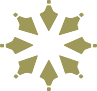 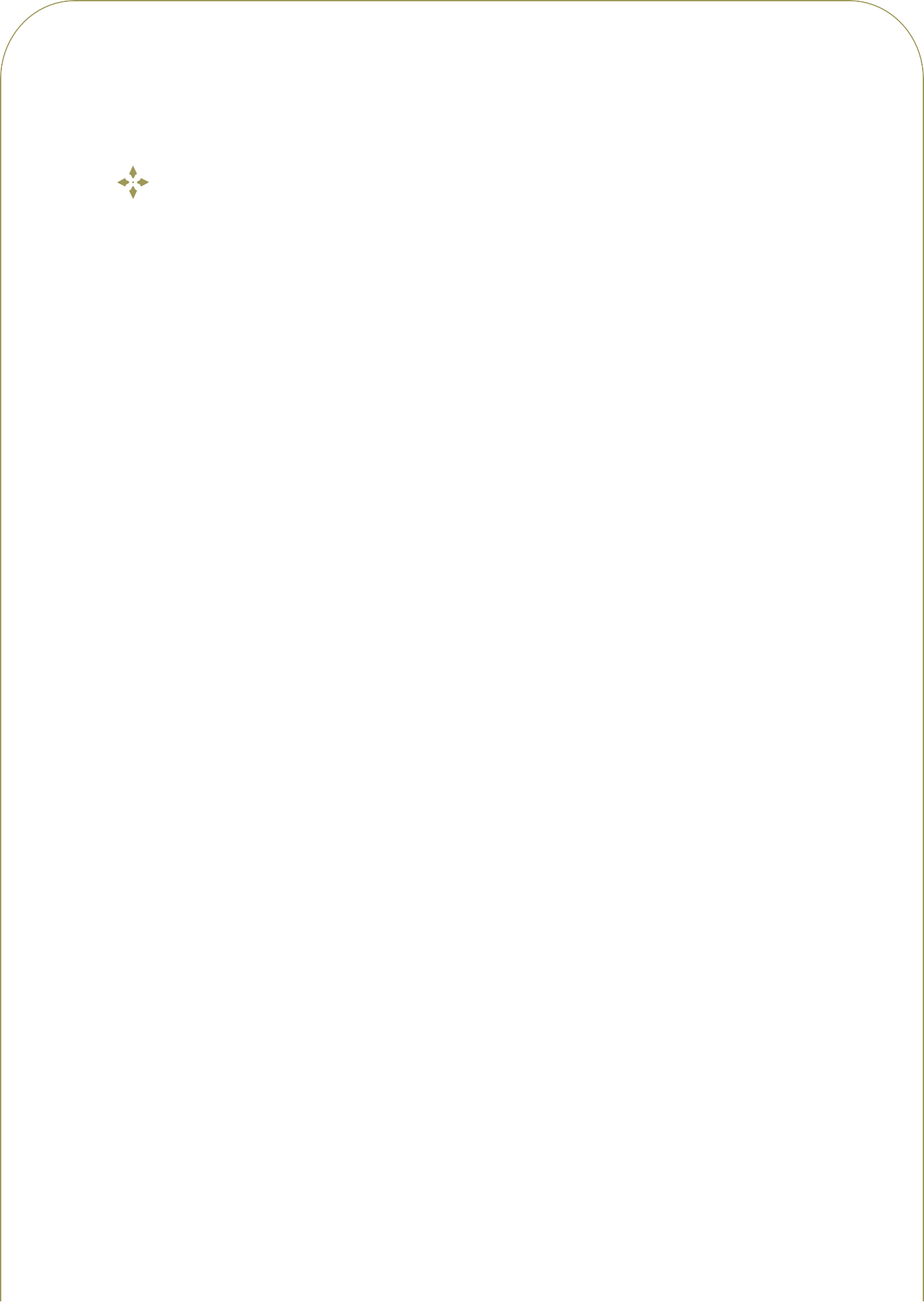 Relatório Fundos
Disclaimer
Este relatório foi elaborado pelo “Hub do Investidor”, credenciada como Analista de Valores Mobiliários – Pessoa Jurídica conforme a Resolução CVM nº 20/2021, com fins informativos que possam auxiliar o investidor a tomar sua própria decisão de investimento, sem constituir oferta ou solicitação de compra ou venda de produtos. O documento foi distribuído pela Hub do Investidor para uso exclusivo do destinatário original. As decisões
e estratégias de investimento são de responsabilidade do próprio leitor.
Nossos analistas produziram este relatório de forma independente, e seu conteúdo não pode ser copiado, reproduzido ou distribuído, no todo ou em parte, a terceiros, sem prévia e expressa autorização.
Todas as informações contidas neste documento foram redigidas com base em fontes públicas consideradas confiáveis. Apesar de todos os esforços razoáveis terem sido feitos para garantir que tais informações não sejam incertas ou equívocas no momento da publicação, o Hub do Investidor e seus analistas não se responsabilizam pela veracidade das informações apresentadas.
Nos termos da Resolução CVM nº 20/2021, o analista de valores mobiliários Ricardo Penha Filho (CNPI 3873) assume total responsabilidade pelas informações aqui contidas e declara que as recomendações refletem exclusivamente sua opinião pessoal, elaborada de forma independente e autônoma.
Este relatório é destinado exclusivamente aos investidores do Paraná Banco, e sua reprodução e/ou distribuição não autorizada, poderá implicar na tomada de medidas judiciais cabíveis. Para mais informações, consulte a Resolução CVM nº 20/2021 e o Código de Conduta da Apimec para o Analista de Valores Mobiliários.
De quem entende de investimentos, para quem entender o seu valor.